Histograms: Fill in the gaps
Intelligent Practice
Silent 
Teacher
Narration
Your Turn
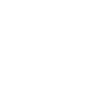 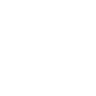 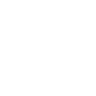 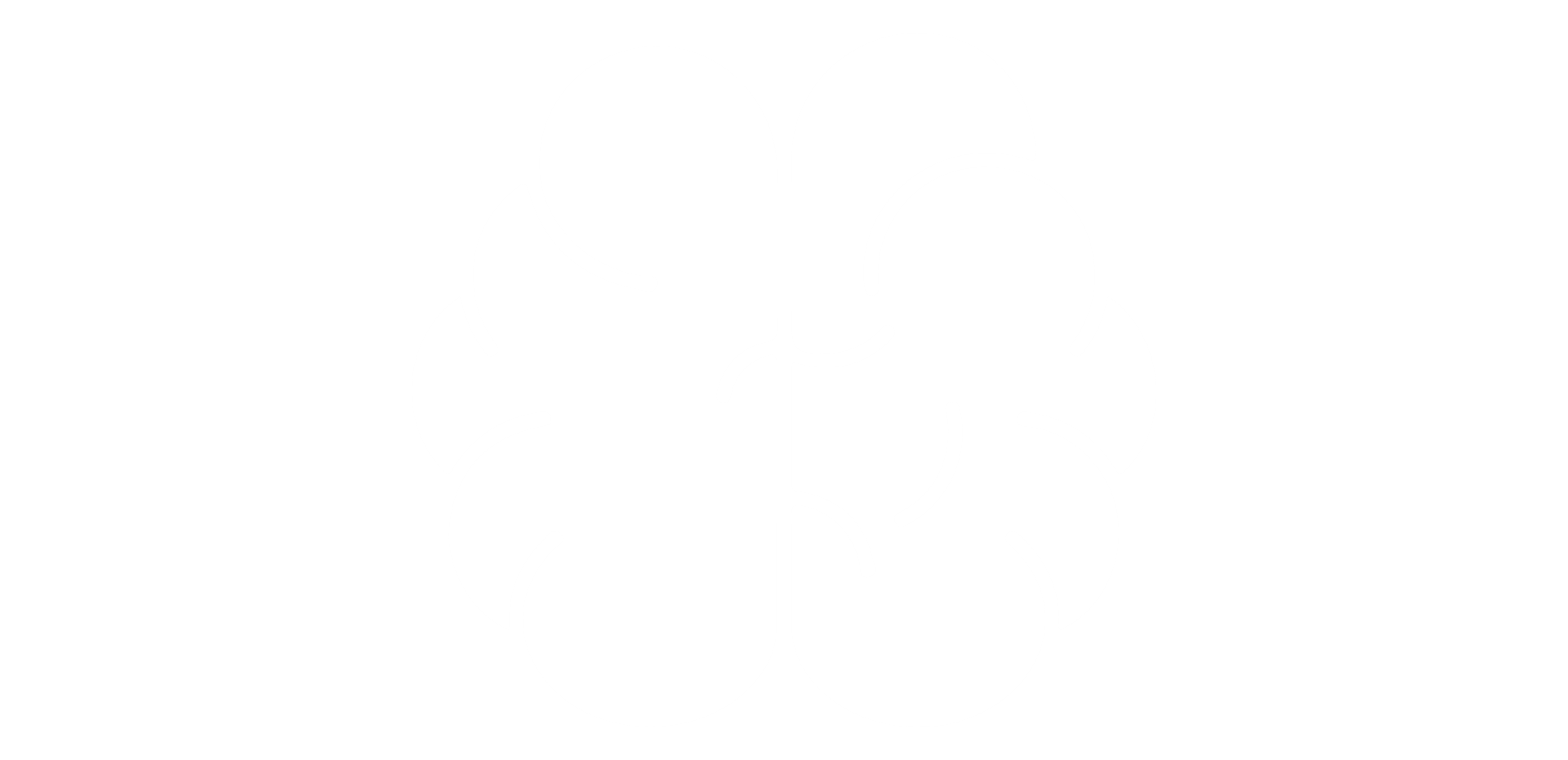 Practice